August 2018
802.1Q-2003/2011 in 802.11
Date: 2018-08-27
Authors:
Slide 1
Henry and Hamilton
August 2018
Abstract
During discussion on resolution of LB232 CID 1014, observations were made that 802.11 sometimes references 802.1Q, and sometimes references a particular version of 802.1Q (2003 and 2011).
Participants debated the merit of reducing cross reference complexity by only referring to the general 802.1Q (and avoiding dependence on superseded Standards)
This submission examines this possibility
Slide 2
Henry and Hamilton
August 2018
802.1Q-2003 in 802.11 (Draft1.4md)
In 9.4.2.30 (TCLAS Element)
The TCLAS element is used to characterize upper layer parameters that may help classify the MSDU into a particular traffic stream category
TCLAS defines several frame classifier (optional) elements
Classifier 2 is 802.1Q VLAN tag TCI
“For Classifier Type 2, the Classifier Parameter is the IEEE 802.1Q-2003 VLAN Tag TCI. The endianness of the IEEE 802.1Q VLAN TCI field is as defined in IEEE Std 802.1Q for the VLAN Tag TCI. The Frame Classifier field for Classifier Type 2 is defined in Figure 9-303 (Frame Classifier field of Classifier Type 2). “ (Draft 1.4md p 1105)
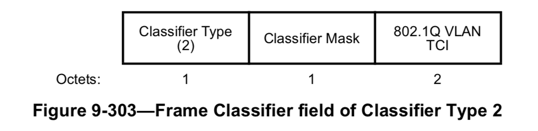 Slide 3
Henry and Hamilton
August 2018
802.1Q-2003 VID is part of a larger field
802.1Q-2003 VLAN tag
802.11 calls IEEE 802.1Q-2003 VLAN Tag TCI. 
In 802.1Q 2003, the Tag Control Information (TCI) is a section of the header, that includes:
The User Priority (0 to 7)
The CFI (Canonical Format Indicator), that shows that the header format is canonical (meaning depends on frame type)
The VLAN ID (12 bits)




802.11 only refers to VLAN Tag TCI, which is the VID part of the TCI tag.
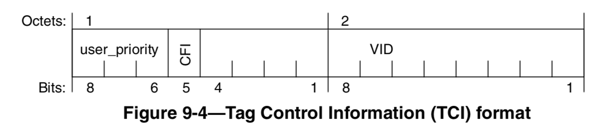 Slide 4
Henry and Hamilton
August 2018
The meaning of VID in 802.1Q-2003
802.1Q-2003 also mentions VLAN “tag” a few times:
(about trunks) There needs to be a way to convey the VLAN information between the two bridges. This is done by adding a VLAN tag to every frame that is sent between the two bridges; such frames are known as VLAN-tagged frames. (D.1)
This clearly also refers to the VID part of the TCI
802.11 calls VID information, and does not call here CFI or UP
However, Classifier 2 field format is the full TCI (2 octets)
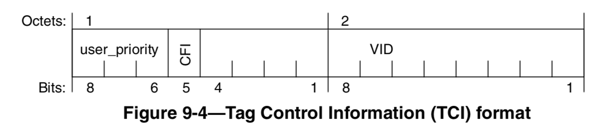 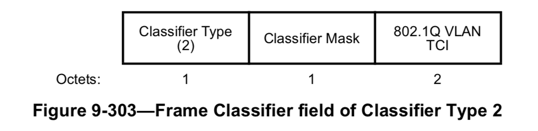 Slide 5
Henry and Hamilton
August 2018
The meaning of VID in 802.1Q-2003
As 802.11 TCLAS calls for the VID part, the other bits are expected to be zeroed
CFI set to 1 indicates that the frame is bridged from Token Ring or FDDI
CFI is removed from 802.1Q, as bridging support for Token Ring and FDDI was removed
802.11 may not need to ensure compatibility with an 802.1 MAC which bridging 802.1 itself does not support
Slide 6
Henry and Hamilton
August 2018
The VID in 802.1Q-2018
VLAN TCIO Format changes in 802.1Q(-2018)
UP becomes PCP
FCI becomes DEI
Priority Code Point augments 802.1Q-2003 8 values with a Discard Eligibility (DEI) value
With DEI set to 0, PCP expresses the same hierarchy as UP
DEI acts as an additional intra-queue arbitration mechanism
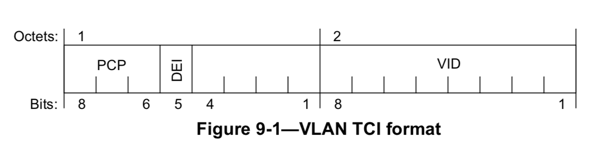 Slide 7
Henry and Hamilton
August 2018
802.1Q-2003 vs 802.1Q-2018 VID
So far, there seems to be no risk associated to moving 802.1Q-2003 to 802.1Q, and many advantages
Simplification
Alignment with 802.1
No impact on meaning of VID within TCLAS
However, there are differences between 802.1Q-2003 and 802.1Q(-2018) VIDs
Slide 8
Henry and Hamilton
August 2018
802.1Q-2003 vs 802.1Q-2018 VID
In 802.1Q-2003, VIDs 0, 1 and FFF are reserved
VID 0 means “no VLAN tag”, VID 1 is the default port VLAN identifier, and VID FFF is “reserved”
In 802.1Q-2018, VIDs 0, 1, 2 and FFF are reserved
VIDs 0, 1 and FFF have the same significance as in 802.1Q-2003
VID 2 is the default VLAN for SRP (Stream Reservation Protocol)
Slide 9
Henry and Hamilton
August 2018
802.1Q-2018 VID 2 is not a risk for 802.11
VID 2 is transparent for 802.11:
VID 2 is a default value, and this can be changed (9.6)
“Reserved” in 802.1Q means “have specific meanings or uses” in specific contexts (9.6), not “should not be used”
As TCLAS carries other MACs, it is transparent to the carried VID meaning
Non-SRP networks will read 2 as “one value”
SRP-networks will read 2 as “one value, that happens to be the default”
Here again, there is no risk for 802.11
Slide 10
Henry and Hamilton
August 2018
Pre-Proposal 1 Warning
TCLAS defines another classifier, specifically for 802.1Q (post 2003):



“The 802.1D UP/802.1Q Priority Code Point subfield contains the value to be matched to the appropriate type frame header in the 4 LSBs; the 4 MSBs are reserved. 
The 802.1Q DEI subfield contains the value to match against an IEEE 802.1Q frame header, in the LSB; the 7 MSBs are reserved. When matching an IEEE 802.1D-2004 frame header, this subfield is ignored. 
The 802.1Q VID subfield contains the value to match against an IEEE 802.1Q frame header, in the 12 LSBs; the 4 MSBs are reserved. When matching an IEEE 802.1D-2004 frame header, this subfield is ignored. “ (Draft 1.4md p 1108)
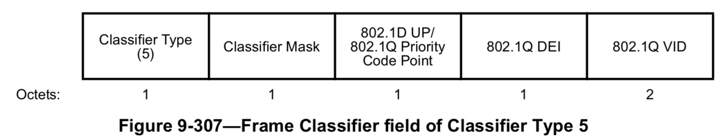 Slide 11
Henry and Hamilton
August 2018
The case of the Strange Classifier 5
Let’s put 802.1Q and Classifier 5 side by side:



PCP is 3 bits in 802.1Q, 8 bits in Classifier 5, including 4 (in fact 5) unused “reserved” bits
DEI is 1 bit in 802.1Q, 8 bits in Classifier 5, including 7 unused (”reserved”) bits
VID is 12 bits in 802.1Q, 16 bits in Classifier 5, including 4 unused (“reserved”) bits
Classifier 5 achieves the same goal as 802.1Q, with twice as many bits
Simplifying Classifier 2 would also help age out Classifier 5
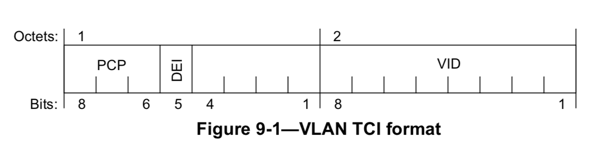 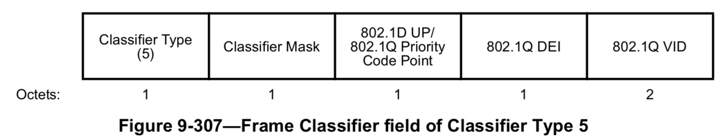 Slide 12
Henry and Hamilton
August 2018
Proposal 1
Remove “2003” from the text:
“For Classifier Type 2, the Classifier Parameter is the IEEE 802.1Q-2003 VLAN Tag TCI. The endianness of the IEEE 802.1Q VLAN TCI field is as defined in IEEE Std 802.1Q for the VLAN Tag TCI. The Frame Classifier field for Classifier Type 2 is defined in Figure 9-303 (Frame Classifier field of Classifier Type 2). “ (p 1105)
Slide 13
Henry and Hamilton
August 2018
802.1Q-2011 in 802.11 (Draft1.4md)
In 10.2.3.2 [HCF Contention based channel access (EDCA)]
This part is about Alternate video and voice queues, and their queuing method:
The default algorithm to select an MSDU, A-MSDU, or MMPDU from either the A_VI or VI queue and to select an MSDU, A-MSDU, or MMPDU from either the A_VO or VO queue is as follows: 
“For each EDCAF, an MSDU, A-MSDU, or MMPDU is selected for transmission using the transmission selection procedures defined in 8.6.8 of IEEE Std 802.1Q-2011 using two queues, the primary and alternate. “ (p 1667)
Slide 14
Henry and Hamilton
August 2018
What is 8.6.8 in 802.1Q-2011?
8.6.8 includes 2 elements, aimed at deciding what frame to transmit on a port:
1. A general provision (transmit if there is a frame): transmit if and only if:
The operation of the transmission selection algorithm supported by that queue determines that there is a frame available for transmission; and 
For each queue corresponding to a numerically higher value of traffic class supported by the Port, the operation of the transmission selection algorithm supported by that queue determines that there is no frame available for transmission.
Slide 15
Henry and Hamilton
August 2018
What is 8.6.8 in 802.1Q-2011?
8.6.8 includes 2 elements, aimed at deciding what frame to transmit on a port:
2. A selection of possible transmission algorithms:
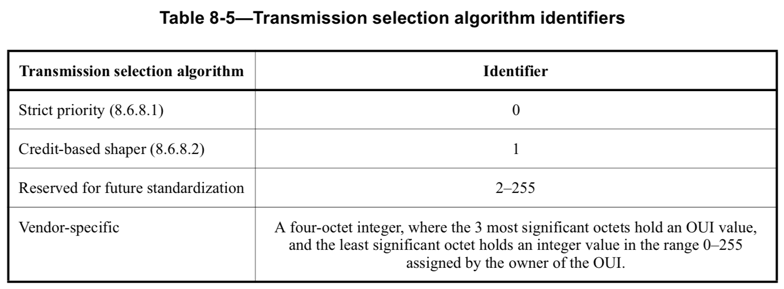 Slide 16
Henry and Hamilton
August 2018
What is 8.6.8 in 802.1Q-2018?
8.6.8 includes the same 2 elements. The first is identical, but the second describes more possible algorithms:
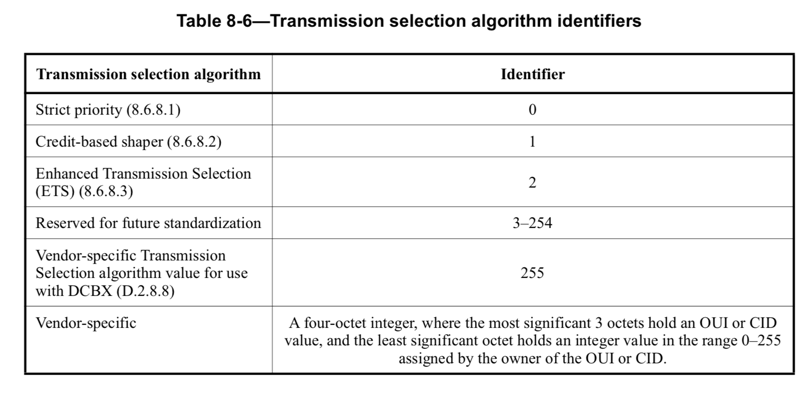 Slide 17
Henry and Hamilton
August 2018
Does 802.1Q affect 802.11
Both 802.1Q-2011 and 802.1Q-2018 set mechanisms to determine which frame to send first when more than one frame are ready for transmission
As per 802.11, “a scheduling function above the VI EDCAF selects from the primary or alternate transmit queue an MSDU, an A-MSDU, an MMPDU, or set of MSDUs to be the next to be passed to the VI EDCAF so that the MSDU(s), A-MSDU(s), or MMPDU(s) from the queue with the higher UP are selected with a higher probability than from the queue with the lower UP” (10.2.3.2, p1667)
802.11 is not concerned with these upper methods, and does not need to restrict these methods to only 2
The only need is that the method uses 2 queues (primary, alternate)
Slide 18
Henry and Hamilton
August 2018
Proposal 2
Remove “2011” from the text:
“For each EDCAF, an MSDU, A-MSDU, or MMPDU is selected for transmission using the transmission selection procedures defined in 8.6.8 of IEEE Std 802.1Q-2011 using two queues, the primary and alternate. “ (p 1667)
Slide 19
Henry and Hamilton
August 2018
802.1Q-2003 in 802.11 (Draft1.4md)
In 11.4.4.3 (AP-Initiated TS setup)
This part is about the AP initiating a TS, and mentions that the TSPEC request includes a Higher Layer Stream ID. Then a note clarifies:
“NOTE 1 Stream Reservation Protocol (SRP) as described in Clause 35 of IEEE Std 802.1Q-2011 is an example of a higher layer protocol. The IEEE 802.11 subsystem at a non-AP STA does not interpret the SRP reservation request but simply sends it to the AP with which it is associated. A higher layer agent called Designated Multiple Stream Registration Protocol (MSRP) Node (DMN) is co-located with the AP in the device that supports SRP. All incoming SRP reservation requests are forwarded to the MSRP DMN. The MSRP DMN interprets the SRP reservation request and invokes appropriate IEEE 802.11 primitives in order for the AP to invoke the MLME-ADDTSRESERVE.request primitive. The MSRP DMN responds to the originator of the SRP Reservation request with the outcome of the AP-initiated TS setup procedure. The procedures performed by the MSRP DMN are described in C.3 of IEEE Std 802.1Q-2011. 
NOTE 2 If the higher layer SRP Reservation Request message is lost within the IEEE 802.11 subsystem, the corresponding retry/recovery procedure is the responsibility of the SRP protocol. These procedures are described in Clause 35 of IEEE Std 802.1Q-2011.” (Draft 1.4md, p.2196)
Slide 20
Henry and Hamilton
August 2018
The SRP Provision is not relevant to 802.11
In 11.4.4.3, it is simply intended to point to 802.1Q
In no other area of 802.11 where we reference another standard do we assume that implementers may not be able to lookup acronyms in the other standard
SRP is also described in 802.1Q-2018 (clause 35 as well)
MSRP-DMN is also described in 802.1Q-2018 (in C3 as well)
Slide 21
Henry and Hamilton
August 2018
Proposal 3
Remove the year and the specifics from the text:
“NOTE 1 Stream Reservation Protocol (SRP) as described in Clause 35 of IEEE Std 802.1Q-2011 is an example of a higher layer protocol. The IEEE 802.11 subsystem at a non-AP STA does not interpret the SRP reservation request but simply sends it to the AP with which it is associated. A higher layer agent called Designated Multiple Stream Registration Protocol (MSRP) Node (DMN) is co-located with the AP in the device that supports SRP. All incoming SRP reservation requests are forwarded to the MSRP DMN. The MSRP DMN interprets the SRP reservation request and invokes appropriate IEEE 802.11 primitives in order for the AP to invoke the MLME-ADDTSRESERVE.request primitive. The MSRP DMN responds to the originator of the SRP Reservation request with the outcome of the AP-initiated TS setup procedure. The procedures performed by the MSRP DMN are described in C.3 of IEEE Std 802.1Q-2011. 
NOTE 2 If the higher layer SRP Reservation Request message is lost within the IEEE 802.11 subsystem, the corresponding retry/recovery procedure is the responsibility of the SRP protocol. These procedures are described in Clause 35 of IEEE Std 802.1Q-2011.” (Draft 1.4md, p.2196)
Slide 22
Henry and Hamilton